Università degli studi di GenovaSCUOLA DI SCIENZE MEDICHE E FARMACEUTICHECORSO DI LAUREA IN MEDICINA E CHIRURGIAAnno accademico 2018-2019
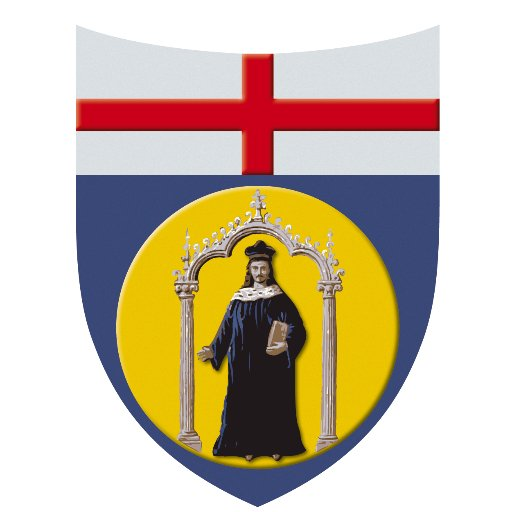 La depressione nel paziente diabetico: utilizzo di risorse sanitarie e correlazione con il rischio cardiovascolare.


Relatore                                                                                                 Candidata
Prof. Andrea Stimamiglio                                                                    Francesca Costantini
Correlatore 
Dott. Enrico Rizza
Depressione nel paziente diabeticoCosa sappiamo?
Depressione nel paziente diabeticoCosa ancora non sappiamo?
Scopo dello studio: un’analisi multivariata
Metodi
17 MMG della AFT 22;

24780 pazienti; 2172 pazienti diabetici.

539 pazienti eleggibili: 
fumo
pressione sistolica
colesterolo
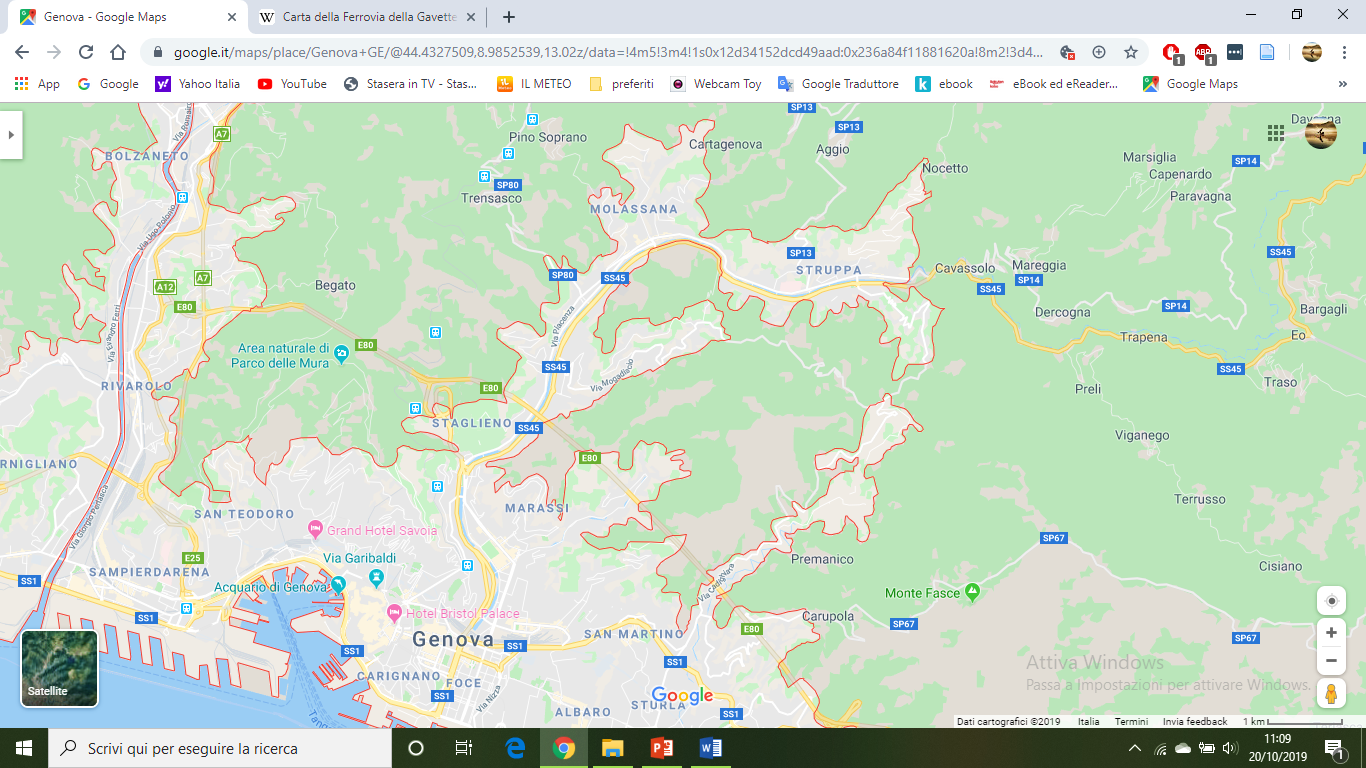 Caratteristiche demografiche
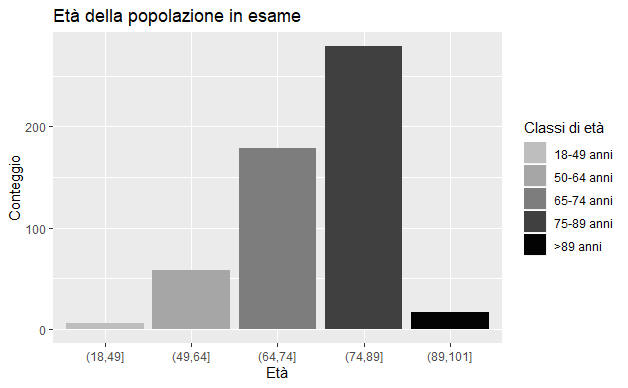 50% femmine
      50% maschi

Età media: 75,6 anni

Depressione: 40%
Fattori di rischio per l’insorgenza di depressione nel paziente diabetico
Sesso: soffrono di depressione
50% femmine
30% maschi

Età:
Depressi: 75,7
Non depressi: 74,2
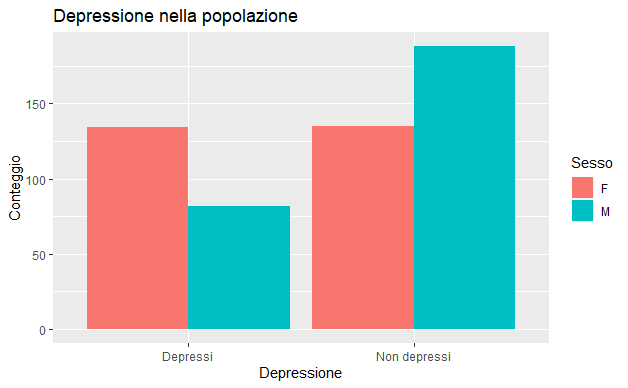 I pazienti depressi hanno un Rischio CV minore
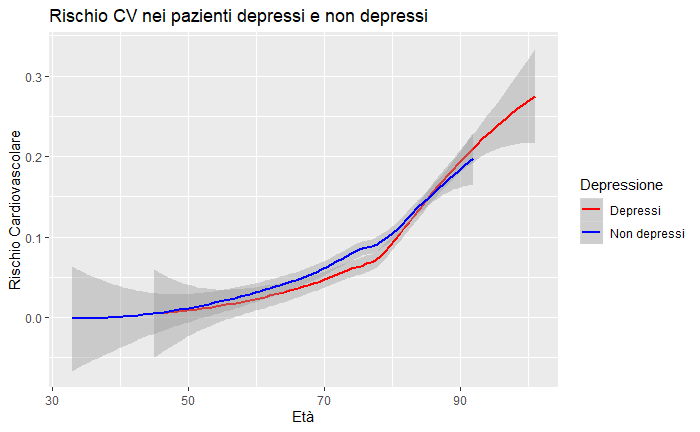 8,3%
8,7%
I pazienti maschi depressi hanno un Rischio CV minore
M depressi (74,6 anni):      7,8%
M non depressi (73,9 anni): 9,3%
F depresse (76,4 anni): 8,7%
F non depresse (74,7 anni): 7,8%
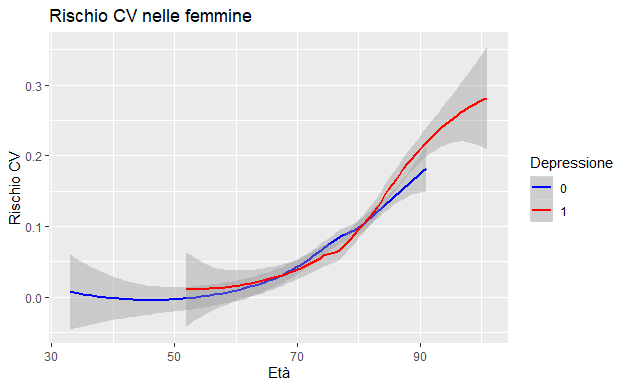 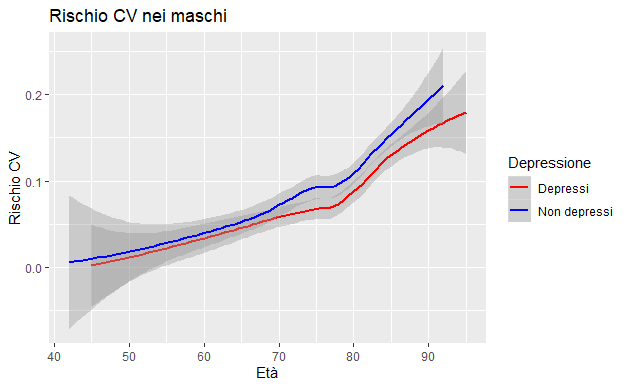 Utilizzo di risorse sanitarie: gli accessi presso il MMG
3 Accessi mensili per i pazienti depressi
2,3 Accessi mensili per i pazienti non depressi
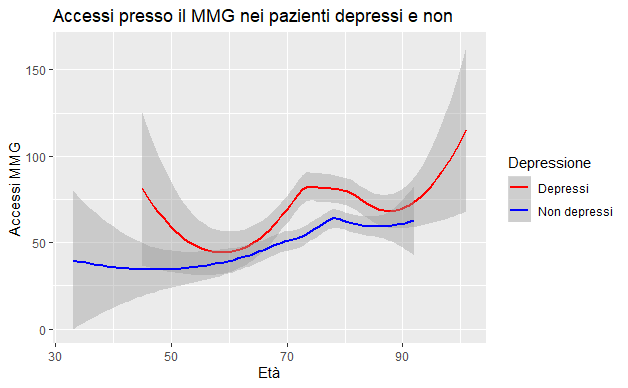 Utilizzo di risorse sanitarie: le visite specialistiche
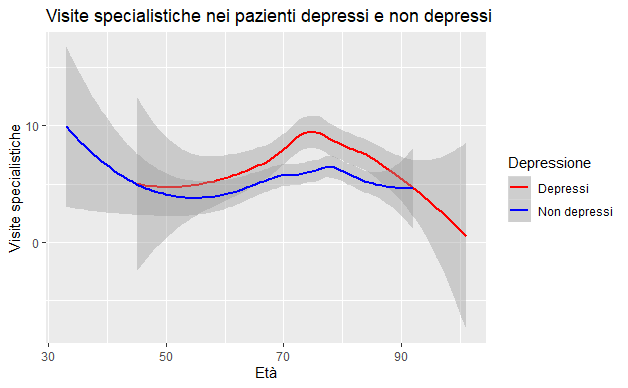 I pazienti depressi effettuano in media 1 visita specialistica in più all’anno
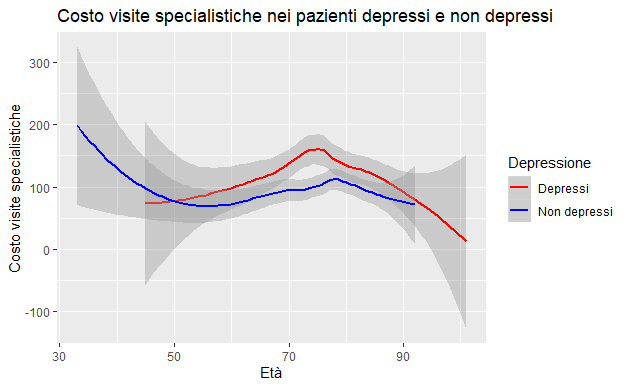 I pazienti depressi spendono mediamente 17 € in più all’anno per visite specialistiche
Utilizzo di risorse sanitarie: gli esami
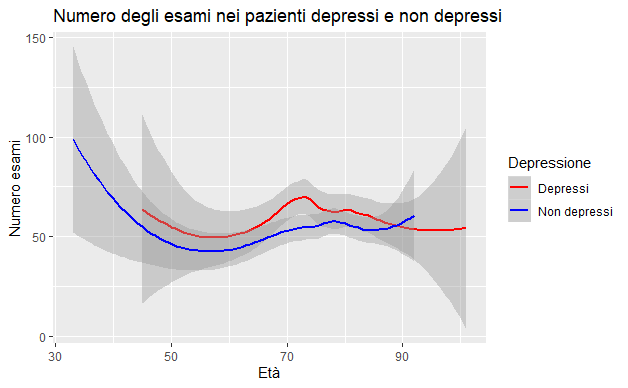 Ogni anno i pazienti depressi effettuano 3,8 esami in più
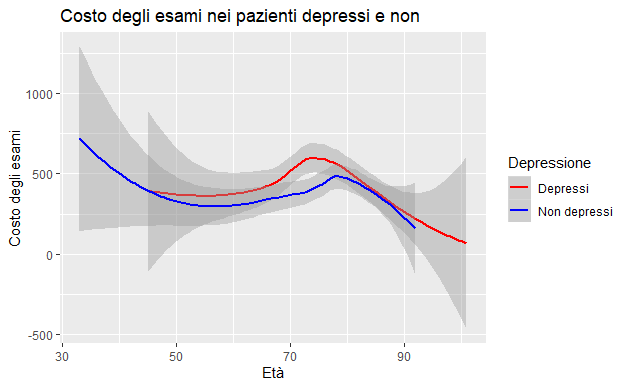 Spendono mediamente 37€ in più all’anno
Utilizzo di risorse sanitarie: i farmaci
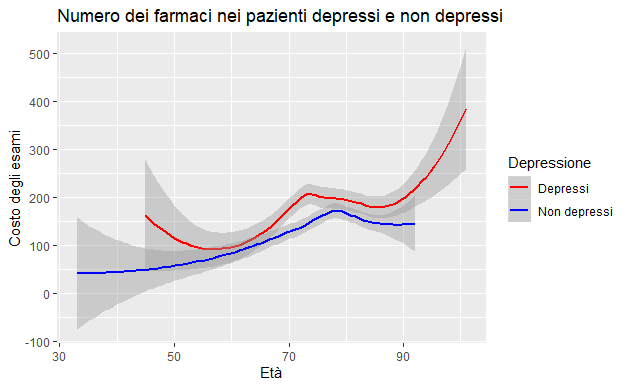 I pazienti depressi assumono 16 farmaci in più
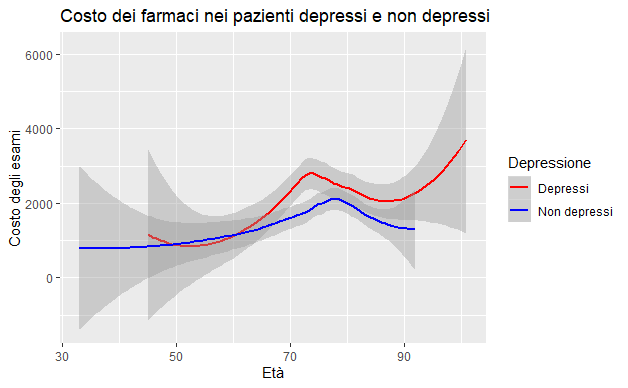 I pazienti depressi spendono circa 250 € in più all’anno
ConclusioniIl primo studio a calcolare il Rischio CV nei pazienti diabetici depressi
Limiti dello studio
Media di età della popolazione in esame: 75,6 anni;
Il calcolatore del Rischio CV è stato validato fra i 45 e i 65 anni dall’European Society of Cardiology.
Non tutti i medici hanno raccolto puntualmente i dati dei pazienti.
Grazie per l’attenzione!
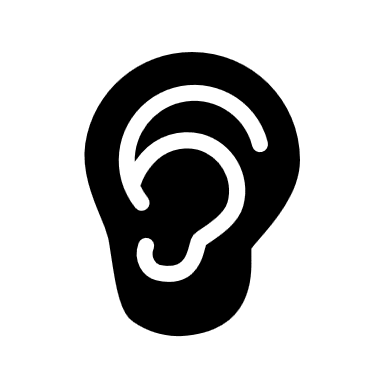